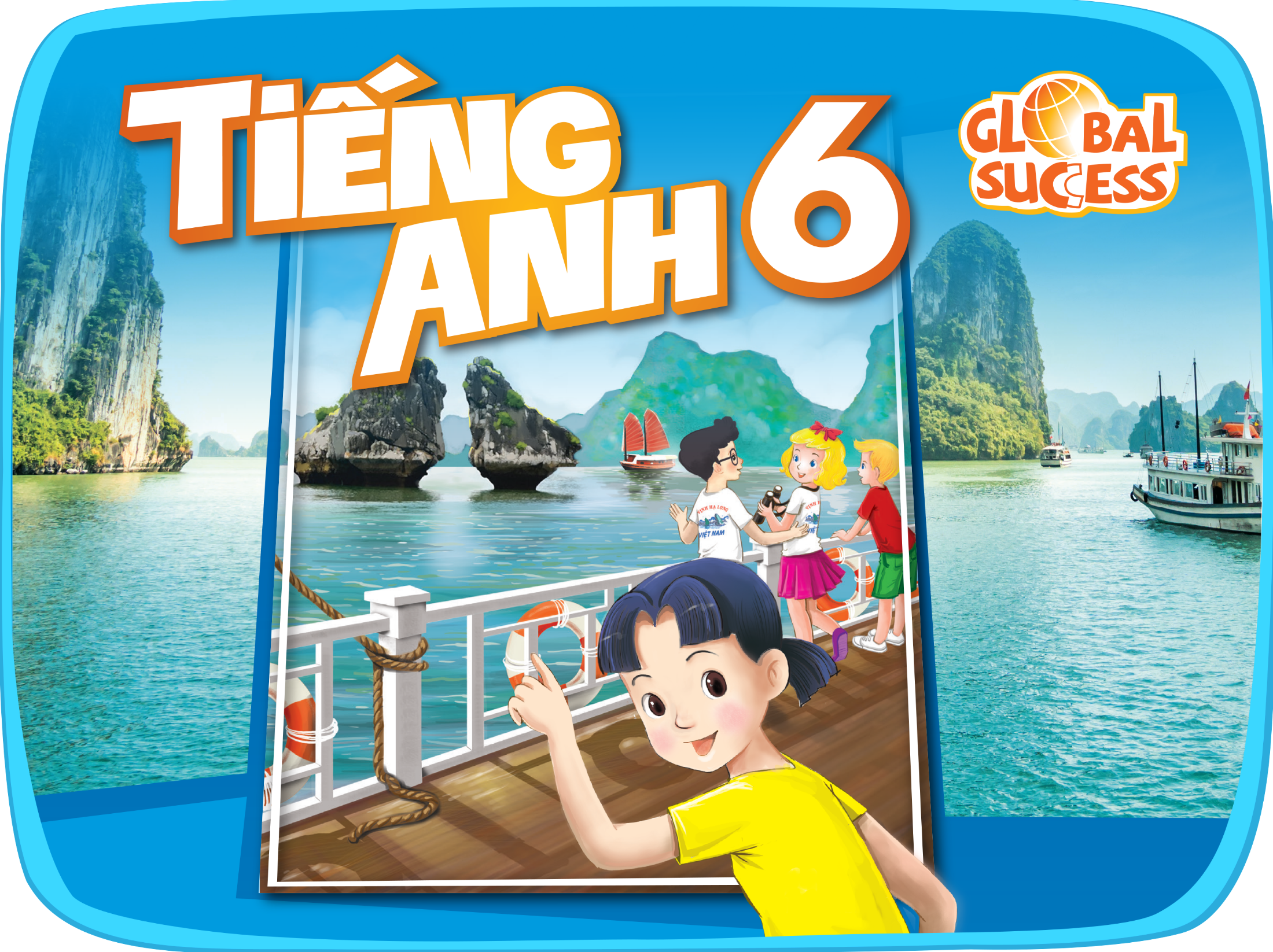 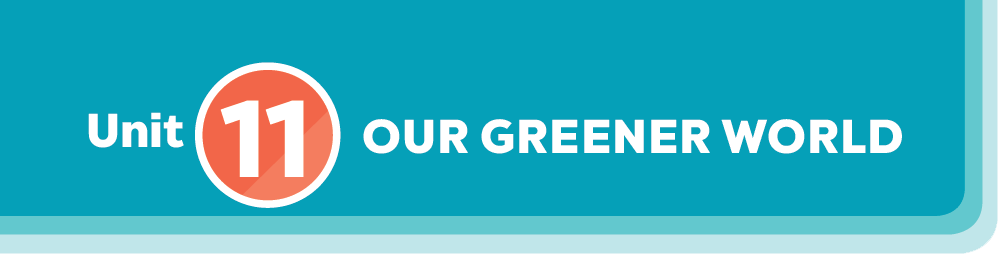 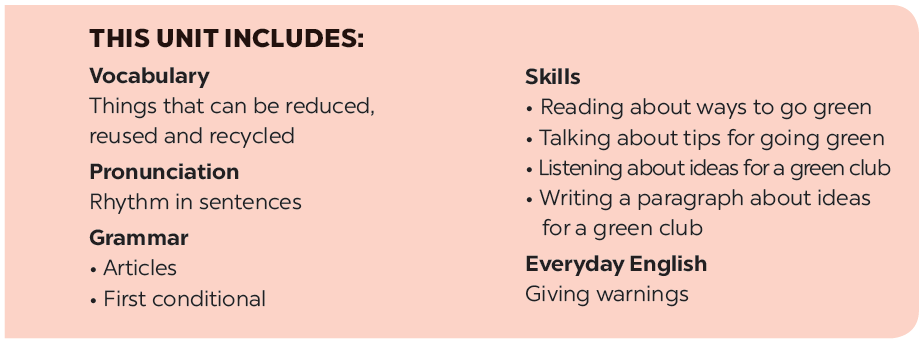 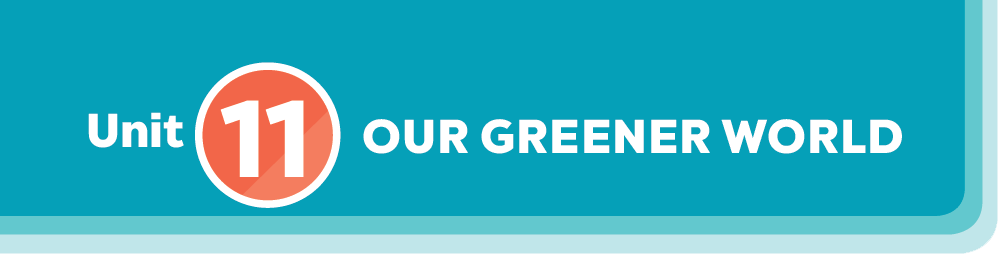 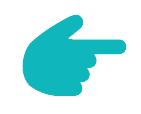 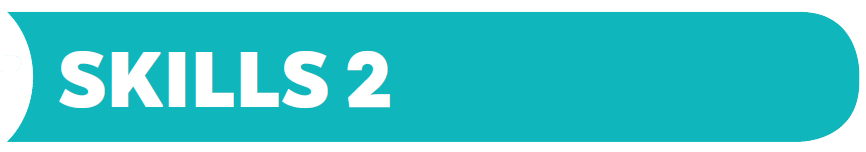 Writing
Listening
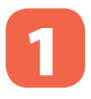 Listen to two students talking about what they will do if they become the president of the 3Rs Club. Fill each blank with a word or a number.
Interview a classmate. Ask him/ her what two things he / she will do if he / she becomes the president of the 3Rs Club. Take notes below.
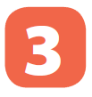 Listen again and tick () T (True) or F (False).
Write a paragraph about your classmate’s ideas in 3. Write about 50 words.
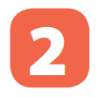 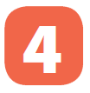 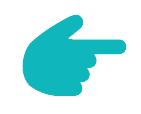 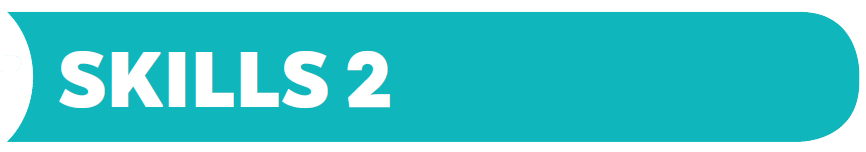 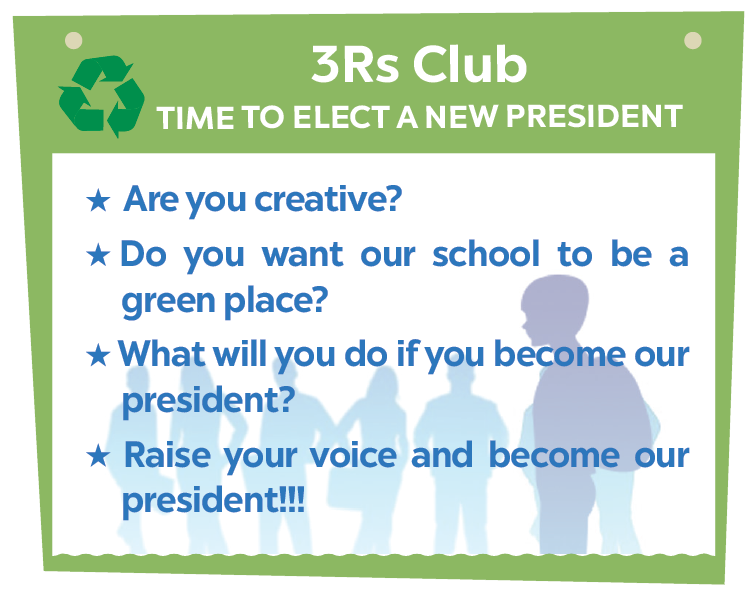 Listening
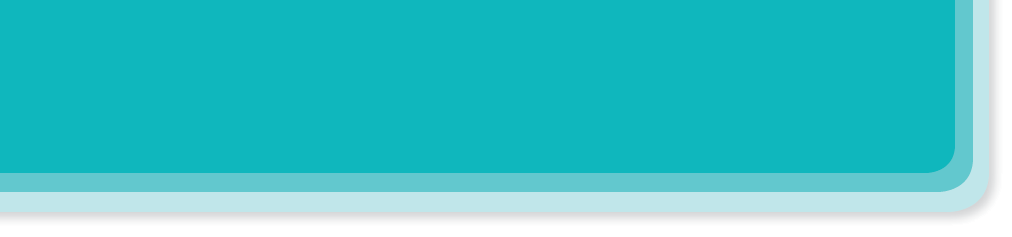 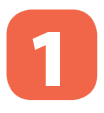 Listen to two students talking about what they will do if they become the president of the 3Rs Club. Fill each blank with a word or a number.
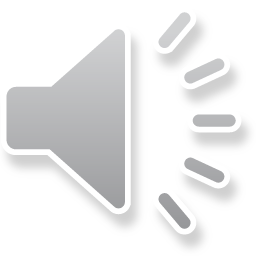 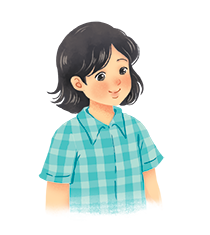 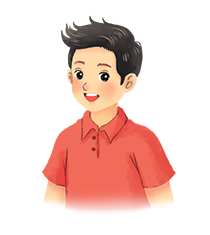 Mi
Nam
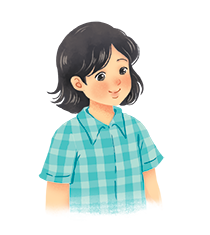 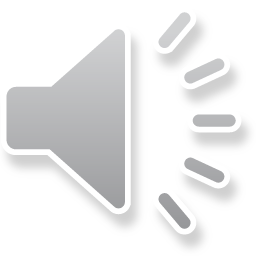 6A
recycling
book
Audio script
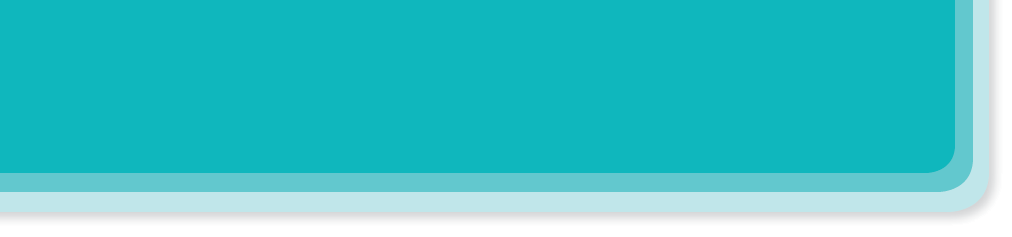 AUDIO SCRIPT
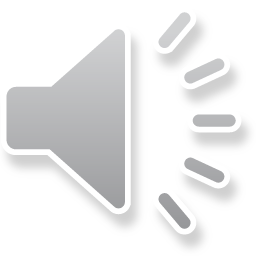 Mi: I'm Mi from class 6A. If I become the president of the Club, I'll first talk to my friends about putting a recycling bin in every classroom. We can reuse the things we have in these bins. Secondly, I'll organise some book fairs. Students can exchange their used books at these fairs.
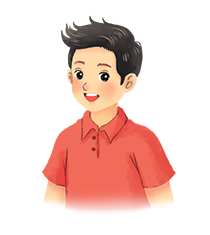 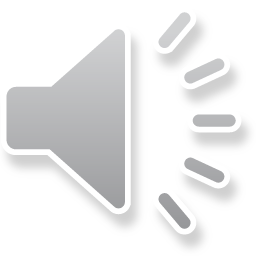 6E
bus
uniform
Audio script
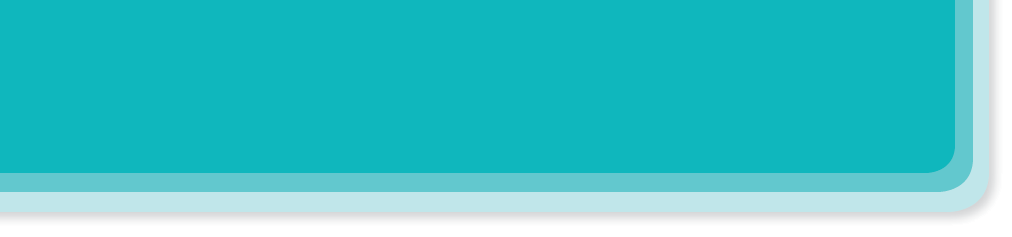 AUDIO SCRIPT
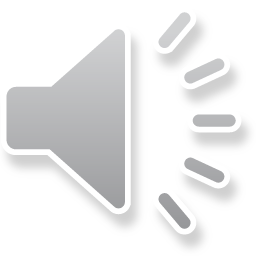 Nam: I'm Nam from class 6E. If I become the president of the Club, I'll encourage students to go to school by bus. It'll be fun and help the environment. Next, I'll organise some uniform fairs. This is where students can exchange used uniforms with other students.
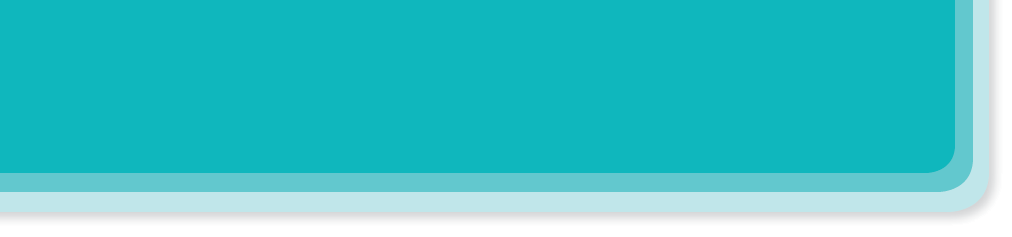 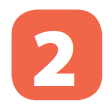 Listen again and tick () T (True) or F (False).
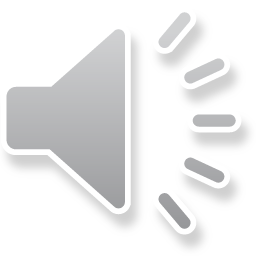 



Audio script
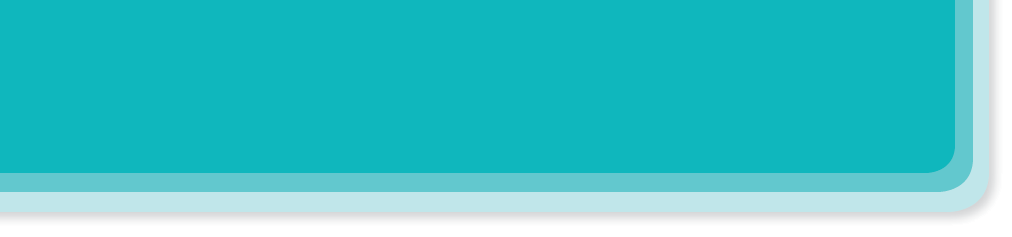 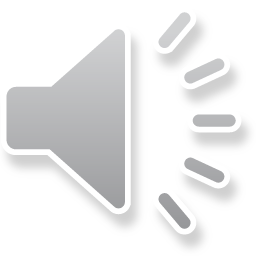 AUDIO SCRIPT
Mi: I'm Mi from class 6A. If I become the president of the Club, I'll first talk to my friends about putting a recycling bin in every classroom. We can reuse the things we have in these bins. Secondly, I'll organise some book fairs. Students can exchange their used books at these fairs.
Nam: I'm Nam from class 6E. If I become the president of the Club, I'll encourage students to go to school by bus. It'll be fun and help the environment. Next, I'll organise some uniform fairs. This is where students can exchange used uniforms with other students.
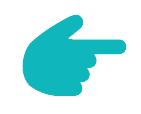 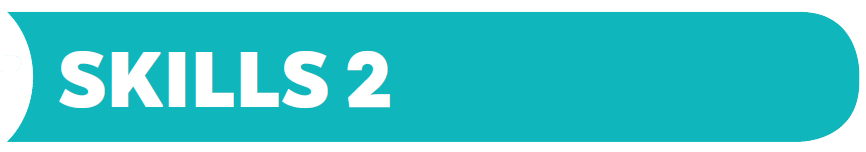 Writing
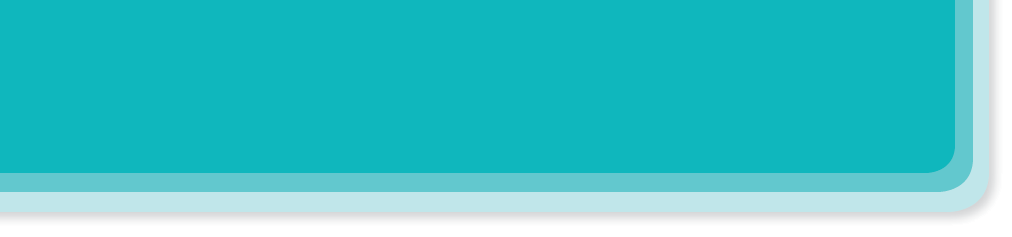 Interview a classmate. Ask him/ her what two things he / she will do if he / she becomes the president of the 3Rs Club. Take notes below.
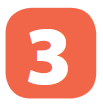 Name  ___________________________ 
Idea 1  ___________________________ 
Idea 2  ___________________________
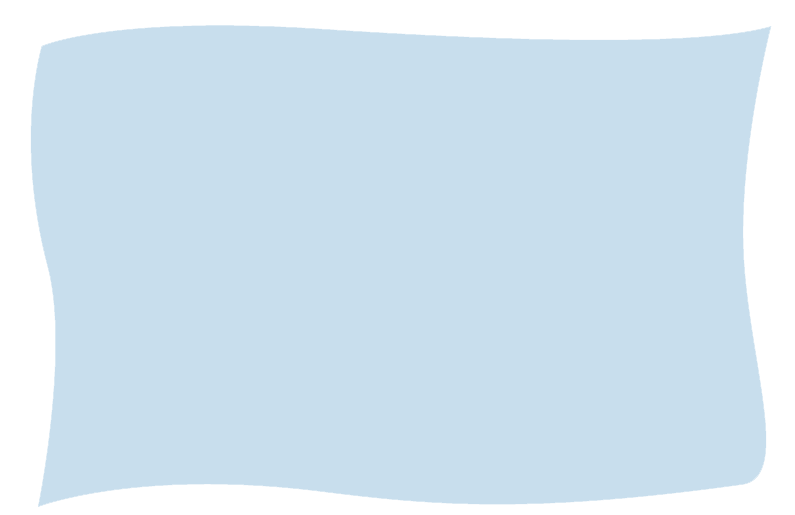 Study Skill - Writing
Giving explanations and / or examples is an important writing skill.
You should give explanations and / or examples to support your ideas.
Example:
Secondly, I’ll organise some book fairs. At these events students can exchange their used books.
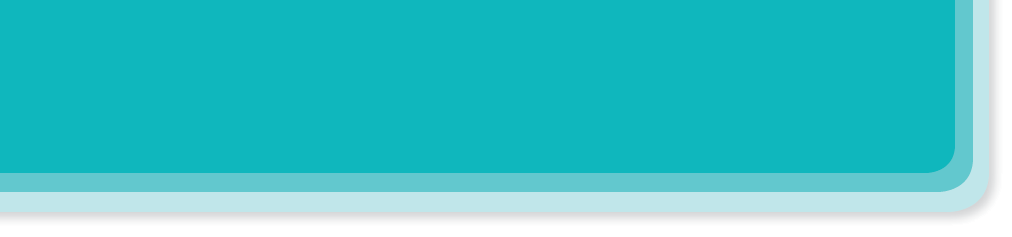 Write a paragraph about your classmate’s ideas in 3. Write about 50 words.
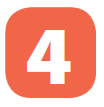 My classmate is _________________. If _______ becomes the president of the 3Rs Club, ______ will do two things. Firstly, ________________________
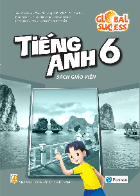 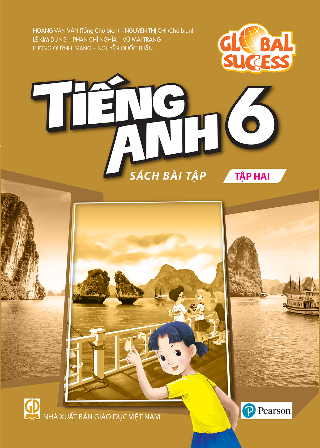 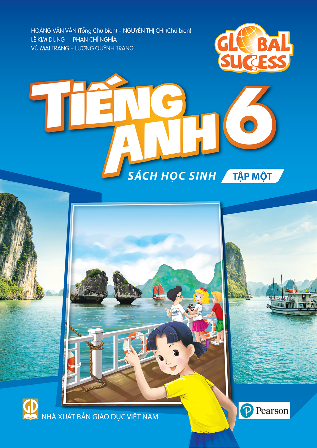 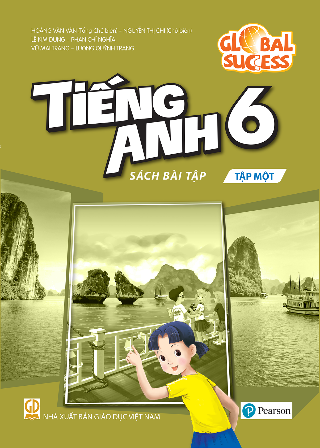 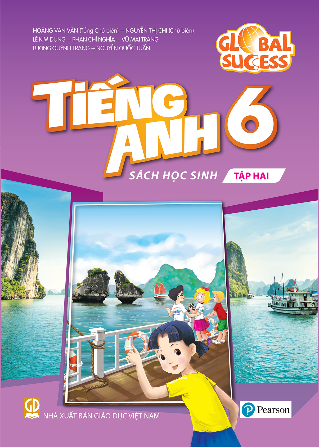